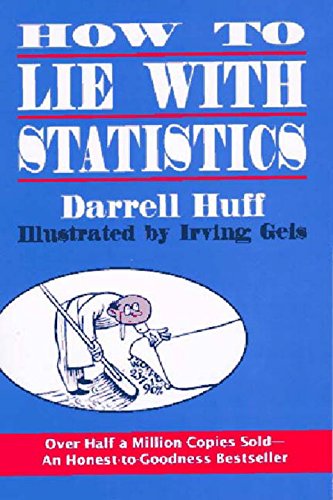 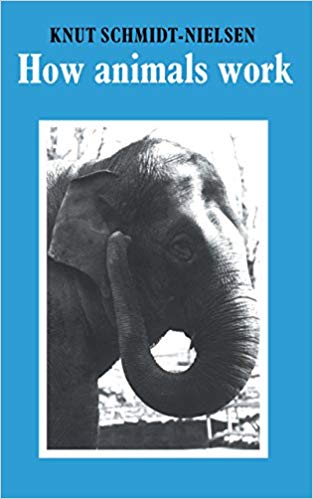 Year 11- 1abStatistics
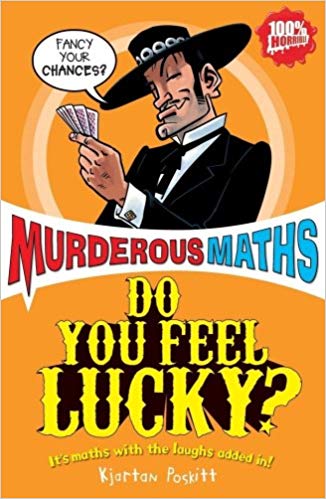 Probability Distributions - Review
Reading Books
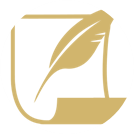 Revision and November Mock Exams
Normal distribution, standardised scores, quality assurance
2 x Calculator Papers
Time Series - Review
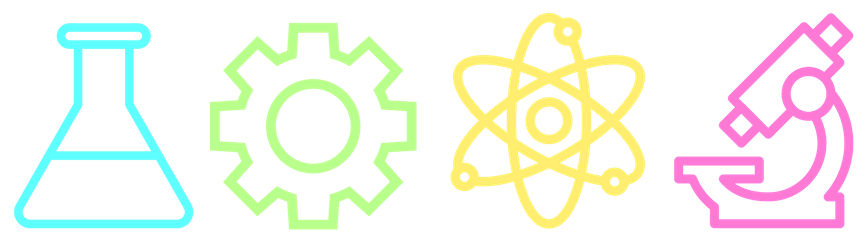 Index Numbers - Review
Time series graphs, trend lines, variation, moving point averages, seasonal variation.
Simple index numbers, RPI, CPI, GDP, chain base, index numbers and rates of change.
Correlation - Review
Spring Mock Exams
Finding the equation of the line of best fit, interpolation and extrapolation, Spearman’s rank correlation coefficient and interpreting Pearson’s product moment correlation coefficient.
2 x Calculator Papers
Revision and Exam Practice
DID YOU KNOW?
A career as an Actuary offers a wide range of opportunities and gives you the chance to apply your mathematical and statistical skills to real life challenges
Summarising Data - Review
DID YOU KNOW? 
 In 1750 there were about 800 million people in the world. In 1850 there were a billion more, and by 1950, another billion. Then it took just 50 years to double to 6 billion.
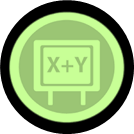 Transforming data, geometric and weighted mean, measures of dispersion, standard deviation, outliers, skewness, choices, comparing data and making estimates.
Revision and Exam Practice
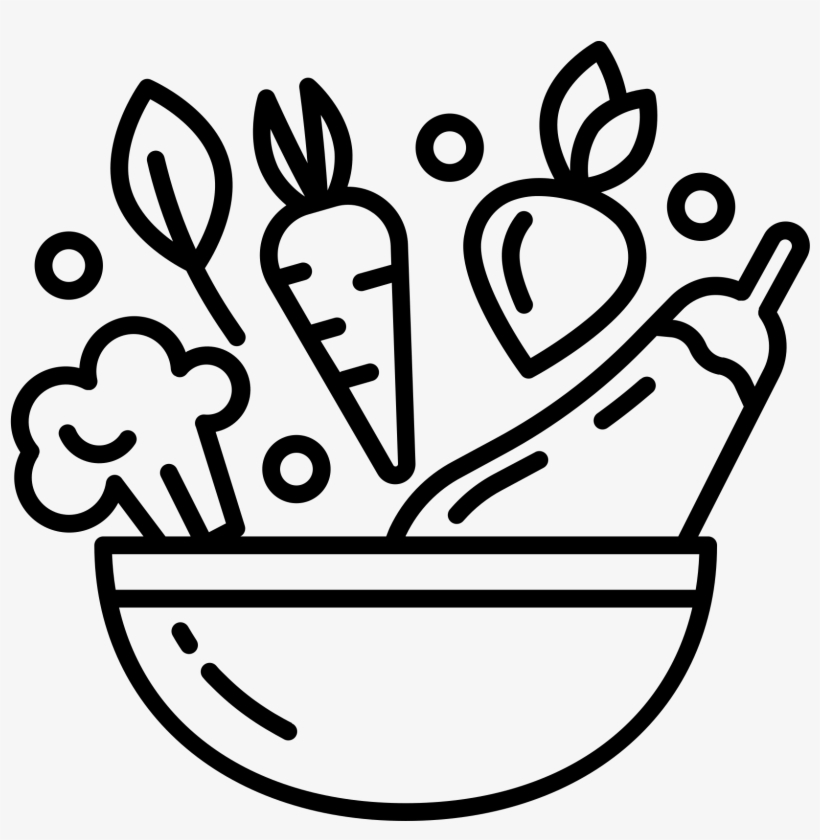 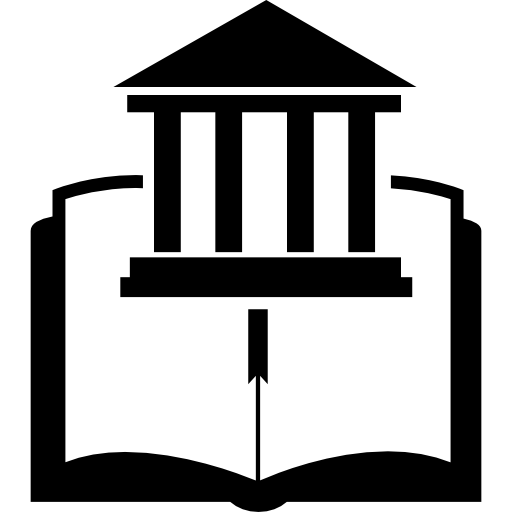 GCSE Exams
DID YOU KNOW?
Statistician is listed among the Bureau of Labour Statistics’ fastest growing careers in 2018 and it’s predicted to grow 33 percent by 2026. During that same period, jobs are only expected to grow by 7.4 percent. In 2016, the median statistician made over $80,000, much higher than average $50,620.

It’s a great time to be a statistician!
2 x Calculator Papers
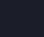 2021-22